Guidance sought from Whakatāne District Council
As we further develop the consultation material, we need your guidance on some specific matters.
2
Recap on WDC strategic context and challenges
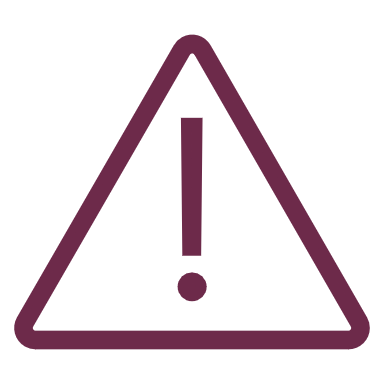 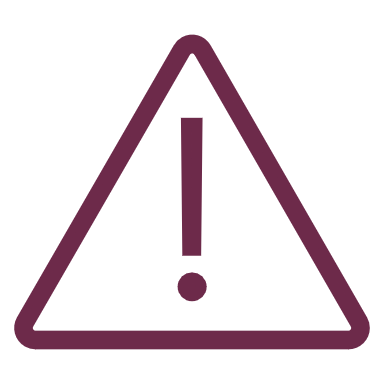 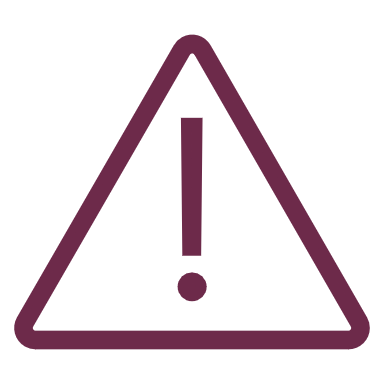 1
2
3
Sustainability and affordability challenges
Population growth, land use intensification and climate change
Meeting regulatory requirements and renewing assets
The capital expenditure programme to FY34 in WDC’s Long-Term Plan would not meet regulatory requirements. Significant work has been undertaken to rework this programme and bring expenditure forward.
However, this capex needs to be funded through a combination of borrowing and revenue. 
Capital expenditure needs to meet the expectations of regulators. Revenue collection needs to be affordable for ratepayers. Debt is subject to Local Government Funding Agency limits. Balancing the three is an ongoing challenge.
Population growth will result in increased consumption of drinking water and discharge of wastewater. It will also generally result in land use intensification.
While less exposed than other districts, changes to demographics and consumer behaviour need to be monitored for their impacts on water use and discharge.
Climate change will exacerbate demand on stormwater services during the most adverse weather events. It will also cause sea levels to rise. Infrastructure needs to be able to manage greater demands from climate change.
The District faces compliance challenges in consistently meeting the Drinking Water Quality Assurance Rules and obtaining resource consents relating to drinking water and wastewater services. Significant investment is required and regulatory uncertainty remains despite publication of draft national standards for wastewater environmental performance.
There are a number of small community supplies that are vulnerable and present risk to Council. 
The Council faces an asset renewals backlog.
3
Recap: Summary of decisions in December
In our advice to Council in December we recommended further considering two options:
an internal business unit (with possible shared services arrangements), and
a regional / sub-regional asset owning water organisation, with a grouping involving Tauranga City Council and Western Bay of Plenty District Council the most concrete option.

At the 12 December meeting, Council received our report and:
Authorised the Chief Executive to:
Further explore opportunities with Tauranga City Council and Western Bay of Plenty District Council (and others) for a potential joint water services council-controlled organisation 
Assess the existing Capex and Opex spend profile in the WDC LTP 24/34 to determine if a staged approach to achieving compliance is viable, including engaging with DIA, BOPRC and the Water Services Authority on requirements to comply with legislation.  
Instructed the Chief Executive to write to the Minister requesting support from DIA to facilitate progress on joint arrangements with other councils, including potentially the appointment of a Crown Facilitator to help the Council explore potential joint arrangements with other councils.
Noted staff will return to Council by end March 2025 with two shortlist options for future water service delivery (which will be used for community consultation).

This report provides further analysis of the two shortlist options to support a Council decision on its preferred option in preparation for public consultation.
4
Timeline
Apr to Sep 2025
Mid-2025
From
Feb 2025
Post consultation
Legislation enacted
Apr-May 2025
Council continues to develop WSDP following consultation.
Key dates:
Council workshop on 28 May to consider feedback from consultation
Council meeting on 26 June to agree the preferred option for water services deliver
Develop WSDP
Legislation for new water services delivery system comes into force, including new economic regulatory regime and changes to drinking water, wastewater and stormwater regulatory approach.
This meeting
Decision on whether Council develops a stand-alone WSDP in parallel to a joint process.

Develop WSDP on basis of guidance and templates issued by DIA.
Public consultation
Sep 2025
Council briefing
Water service Delivery Plans submitted
Public consultation from 17 April to 17 May.
Council briefing to understand options ahead of Council resolution and to indicate preferred option.
Council takes decision on future delivery model (stand-alone or joint).
Local government elections interregnum
10 April 2025
Late 2025
Council considers final options assessment report

Consultation document approved for release
Local government elections.
5
Consultation requirements
Engaging your communities
Councils must consult on the anticipated model for delivering water services. The Local Government (Water Services Preliminary Arrangements) Act 2024 (the Act) requires the council to consult prior to determining the proposed model for delivering water services.
Consultation must:
Identify at least two options for delivering water services. Additional options may be identified. An assessment of the advantages and disadvantages of all options identified is required.
Consult with its communities on its proposal, including on the impact on the council’s rates, debt, levels of service, and charges for water services.
If the council is considering a joint WSCCO option (whether establishing, or joining), it must also describe the implications for communities throughout the joint service area, and description of any accountability or monitoring arrangements the council will use to assess the performance of the WSCCO.
6
Identifying the options for consultation
Three options have been considered in further analysis
1.
Internal water services unit
WDC
Councilors
ELT
Internal water services unit
2.
West BOP
WSCCO
WDC
Joint WSCCO
Shareholder Council
WSCCO Board
TCC
Issues Statement of Expectations
Appoints / removes water organisation Board members
WBOPDC
Responsible for operational and financial decisions consistent with Statement of Expectations and statutory objectives
Shares owned in accordance with agreed allocation plan (jointly owned)

Councils support financing
TCDC
3.
East BOP WSCOO
WDC
Joint WSCCO
Shareholder Council
WSCCO Board
RLC
Issues Statement of Expectations
Appoints / removes water organisation Board members
KDC
Responsible for operational and financial decisions consistent with Statement of Expectations and statutory objectives
Shares owned in accordance with agreed allocation plan (jointly owned)

Councils support financing
ŌDC
8
Comparing the options
Assumptions
A capital programme of $215.7 million (today’s dollars) over ten years is needed to be compliant with regulatory requirements
Council can meet this expenditure (and associated consequential operating expenditure) through accessing debt and collecting water revenues
Debt limits come from Council policy, the Local Government Funding Agency, and prudential management approaches
Revenue collection is dependent on community’s ability and willingness to pay
10
Key judgements to inform decision making
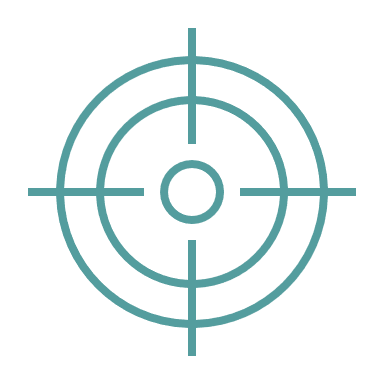 Part 1: Comparative analysis against strategic objectives
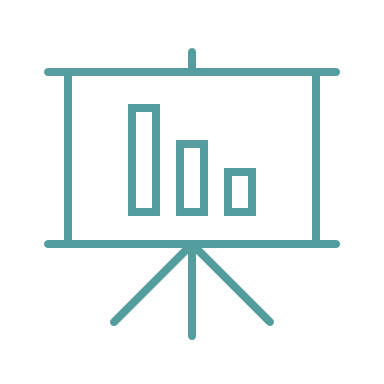 Part 2: Comparative financial analysis against key metrics
Part 3: Comparative overview of ownership, decision making and accountability structures
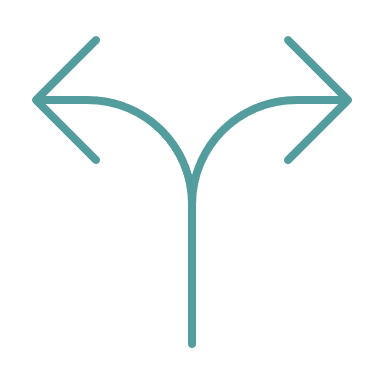 Part 4: Additional considerations (impact of remaining Council functions)
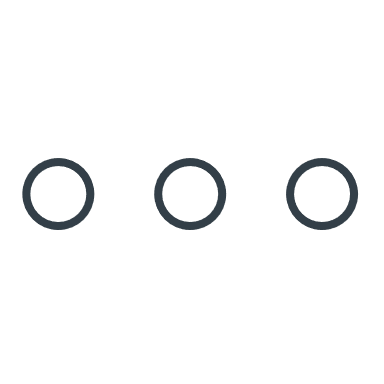 11
Your agreed strategic objectives
This is a long-term decision
Consider which of these are most important
12
Part 1: Summary of assessment against strategic objectives
13
Part 2: Comparative financial analysis against key metrics
FY34
FY46
14
Part 3: Ownership, decision making and accountability
15
Part 4: Rest of Council considerations
Decisions on how water services are delivered will have follow on implications for the rest of the Council’s functions. WDC needs to consider whether existing service delivery arrangements will (i) be sustainable in the long-term; and (ii) continue to meet community expectations regarding levels of service and affordability.
When water services remain inhouse, the Council’s overall debt position is expected to become significantly constrained by water debt, unless general rates are increased to create additional borrowing capacity and financial flexibility to deal with potential future shocks.
The removal of water service delivery would significantly improve the overall financial position of council as measured by the debt to revenue ratio, notwithstanding that council would have to jointly and severally guarantee the liabilities of the water CCO. 
The current overhead allocation method should be revisited, simplified and made more transparent. Initial reviews as part of this work suggest options to establish a water CCO would give rise to limited stranded overheads, particularly if carefully managed through the transition.
Note, net water debt to revenue has been constrained in this scenario to 400%, requiring higher rates of increase in water revenue per connection in the first half of the current LTP period.
16
Conclusions
Best option for WDC depends on what you value
1
2
3
18
Next steps
Guidance sought from Whakatāne District Council
As we further develop the consultation material, we need your guidance on some specific matters.
20
Summary of process
Apr to Sep 2025
Mid-2025
From
Feb 2025
Post consultation
Legislation enacted
Apr-May 2025
Council continues to develop WSDP following consultation.
Key dates:
Council workshop on 28 May to consider feedback from consultation
Council meeting on 26 June to agree the preferred option for water services deliver
Develop WSDP
Legislation for new water services delivery system comes into force, including new economic regulatory regime and changes to drinking water, wastewater and stormwater regulatory approach.
This meeting
Decision on whether Council develops a stand-alone WSDP in parallel to a joint process.

Develop WSDP on basis of guidance and templates issued by DIA.
Public consultation
Sep 2025
Council workshop
Water service Delivery Plans submitted
Public consultation from 17 April to 17 May.
Council workshop to understand options ahead of Council resolution and to indicate preferred option.
Council takes decision on future delivery model (stand-alone or joint).
Interregnum
10 April 2025
Late 2025
Council considers final options assessment report

Consultation document approved for release
Local government elections.
21